TECNICA QUIRURGICAApendicectomía
Rodrigo Casals Aguirre
Videos
Apendicectomia abierta
https://www.youtube.com/watch?v=E8UPLNhr2B4

Apendicectomia abierta, modelo
https://www.youtube.com/watch?v=zPP8sy1C6-4&t=1088s

Apendicectomia Laparoscopica 3 puertos, endoloop
https://www.youtube.com/watch?v=plYI7qqgPus

Apendicectomia Monopuerto
https://www.youtube.com/watch?v=szc0qgUoUv0

Endobag 
https://www.youtube.com/watch?v=V9Eo7nrOiRQ
Apendicetomía Abierta
Posición
Seguridad
Incisión
Instrumental
Técnica
Abierta - Posición
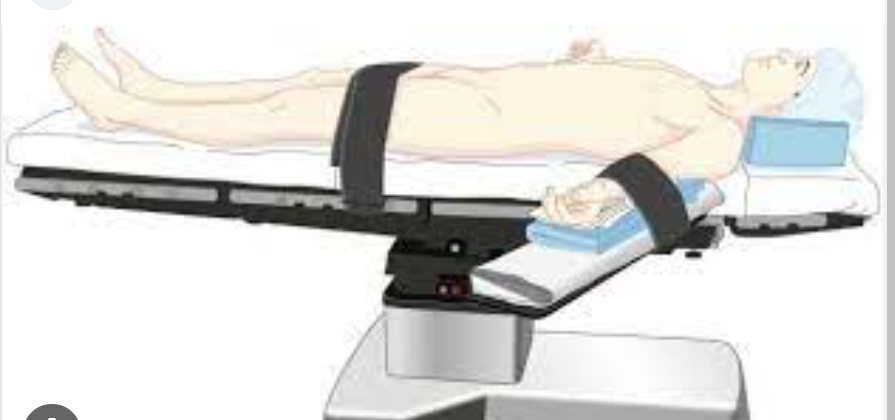 Abierta - Seguridad
Abierta - Incisión
Abierta  - Instrumental
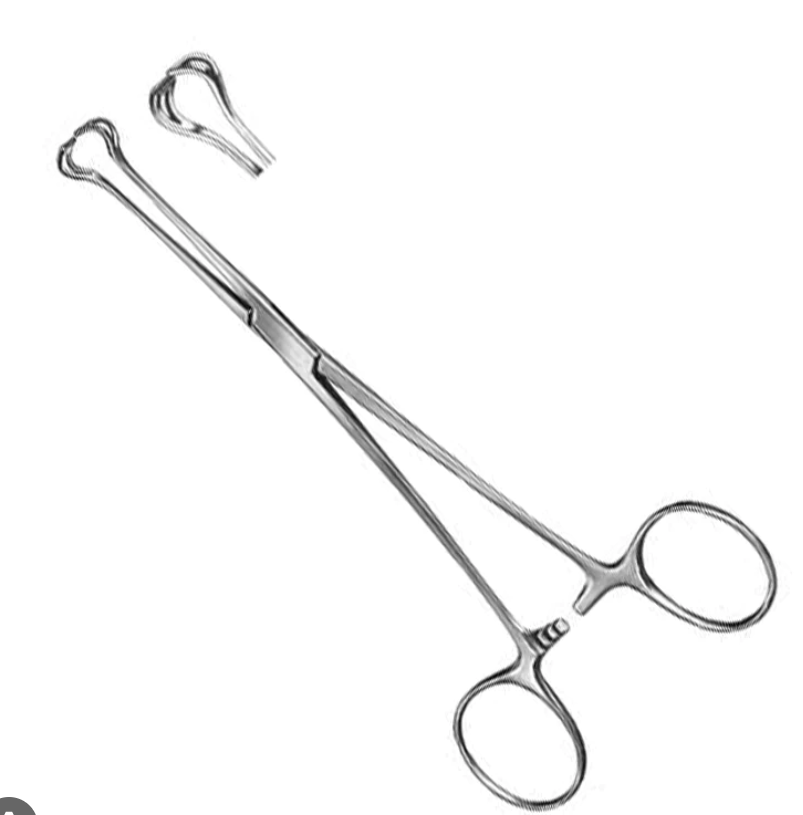 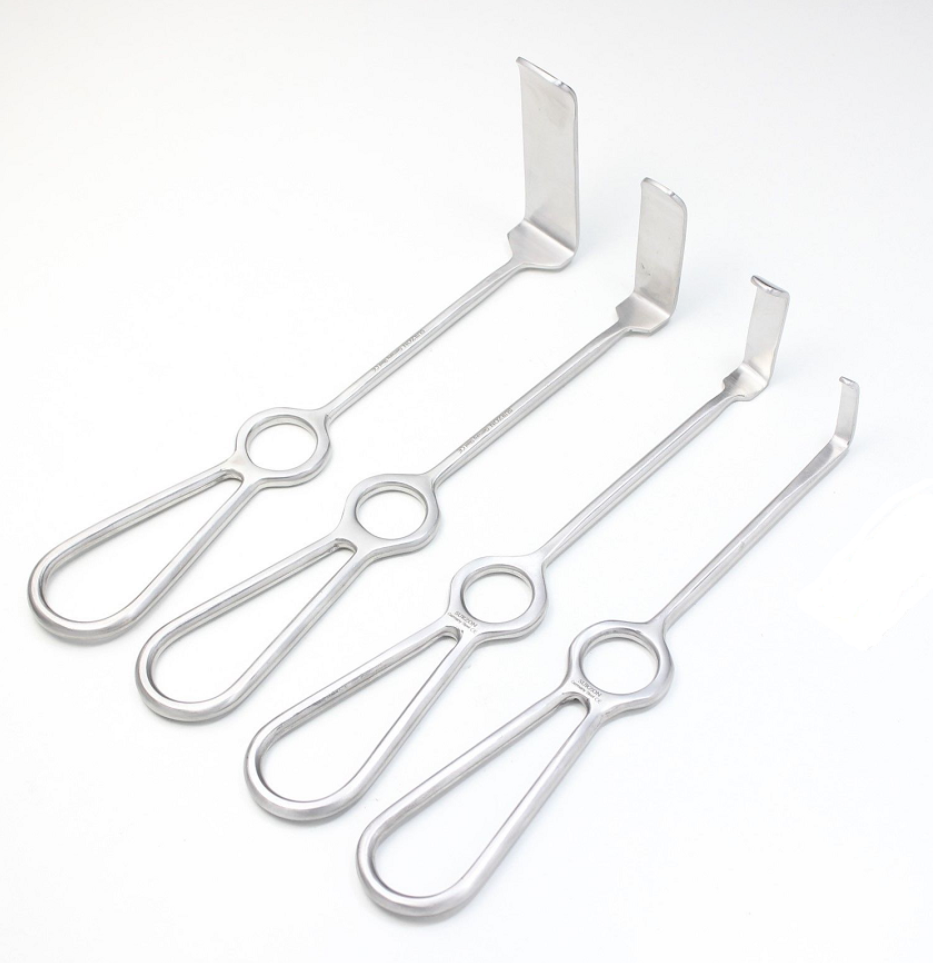 Langenbeck
Babcock
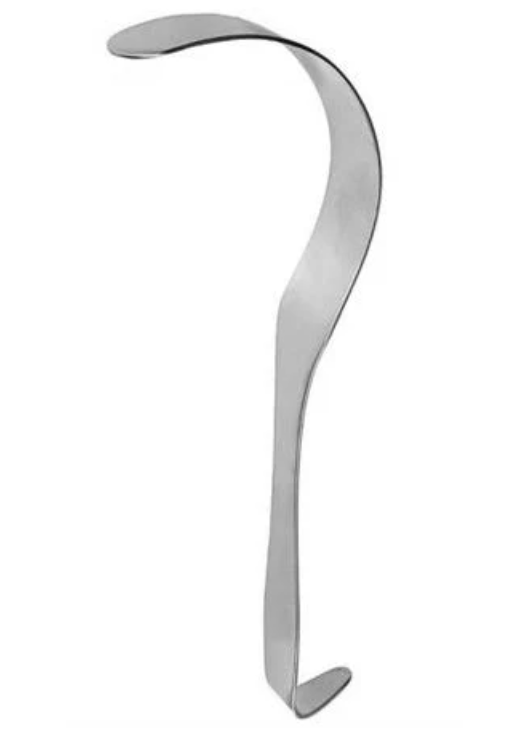 Deaver
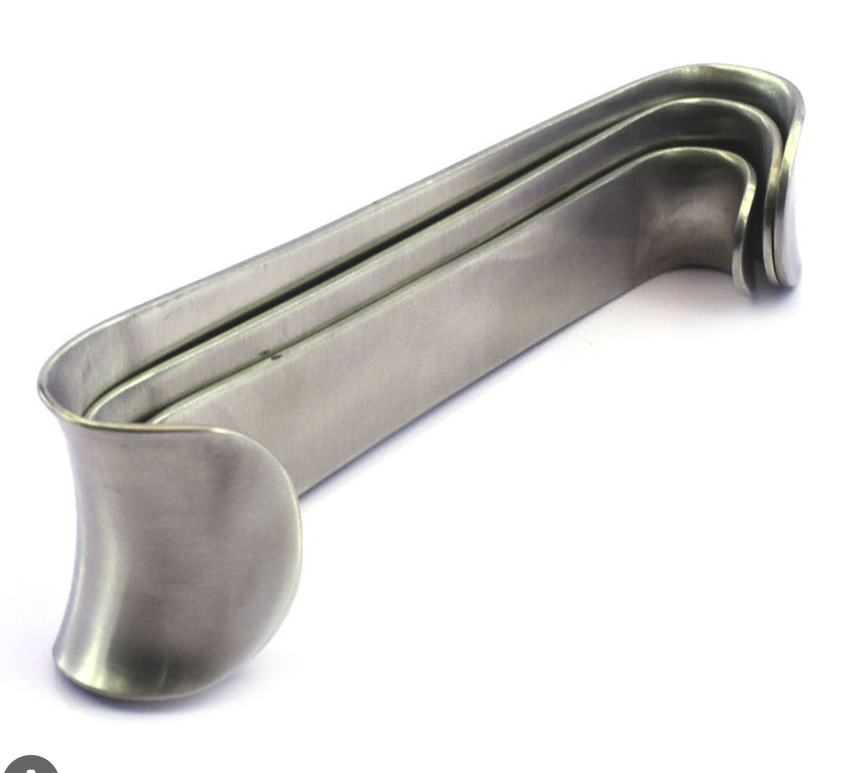 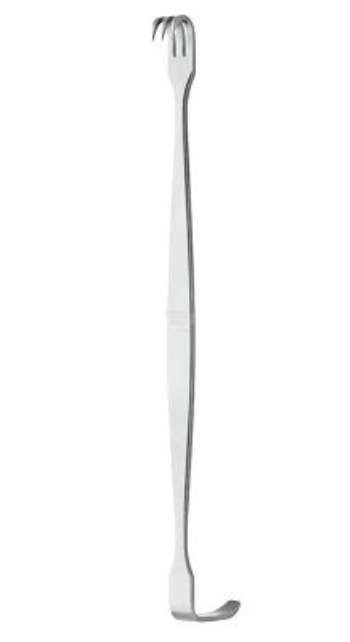 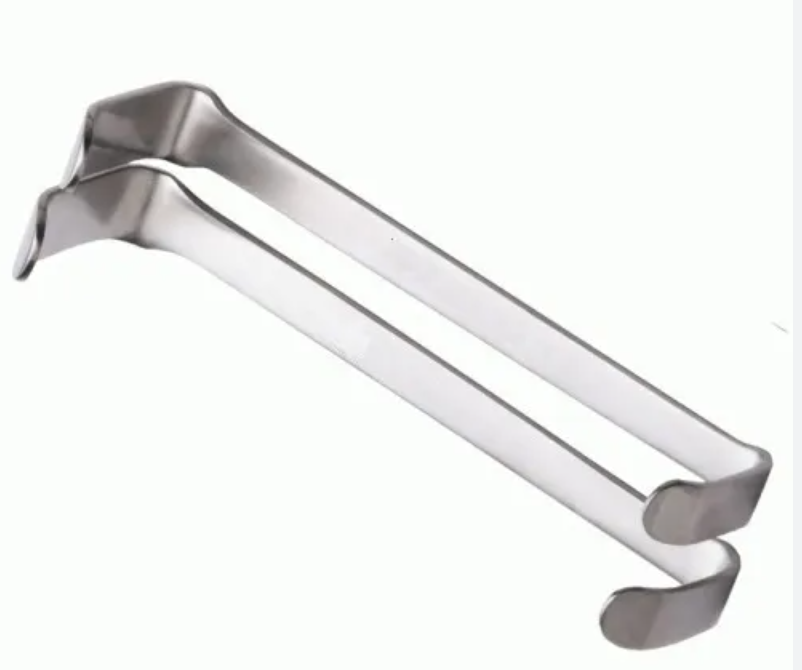 Sen-miller
Roux
Farabeuff
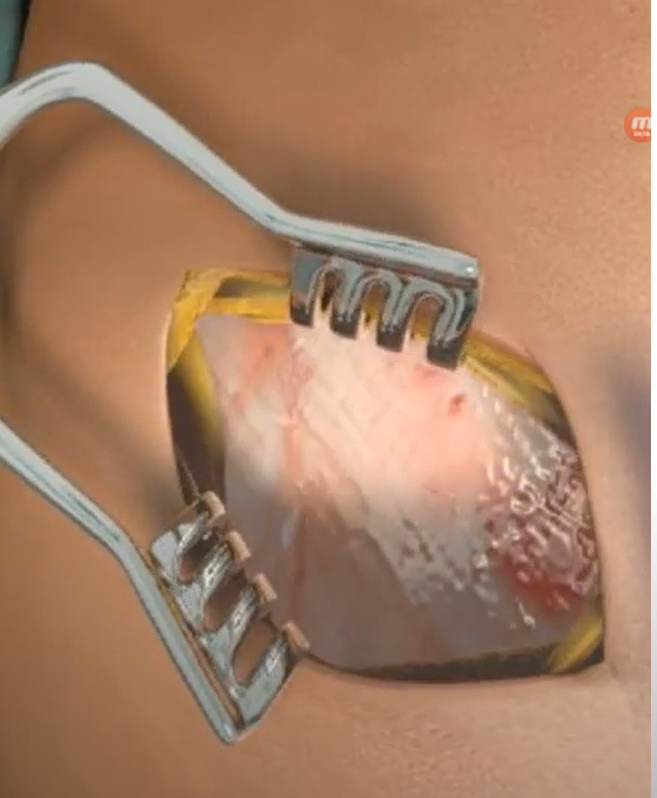 Abierta  - Técnica
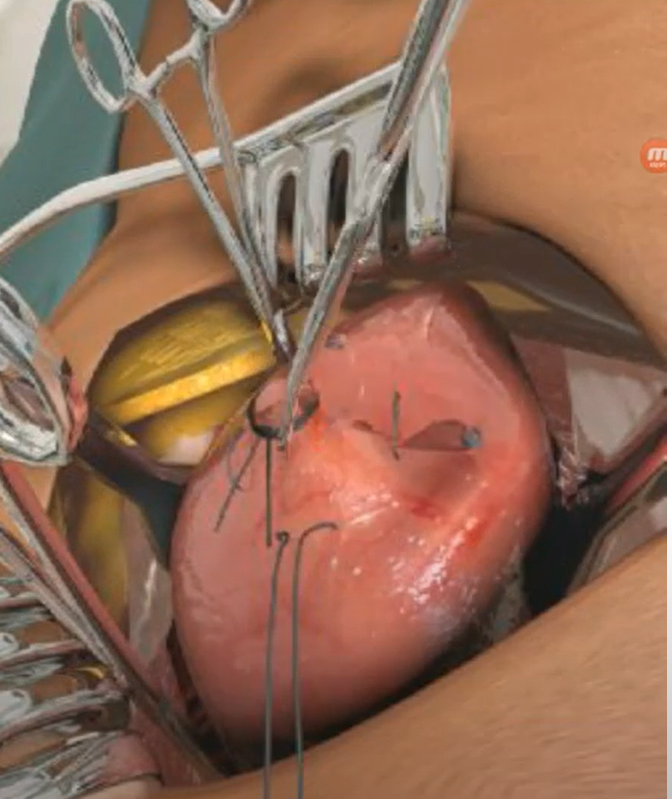 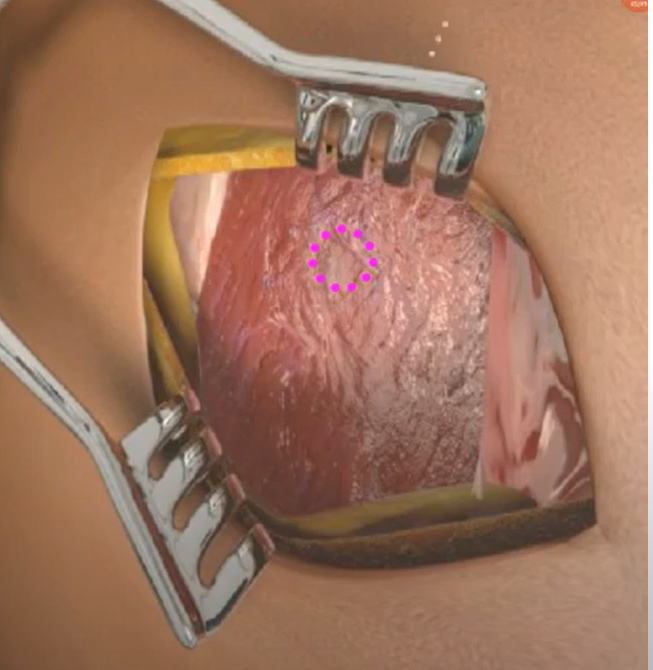 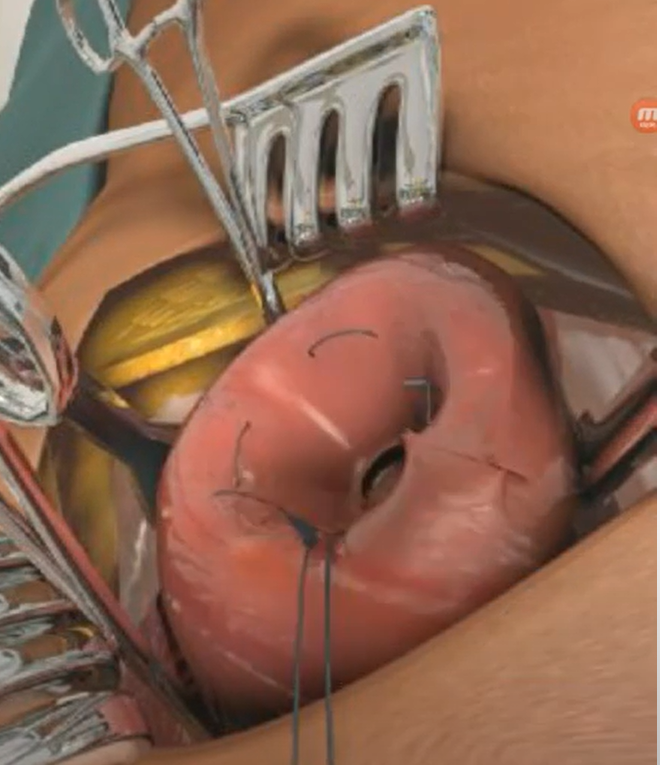 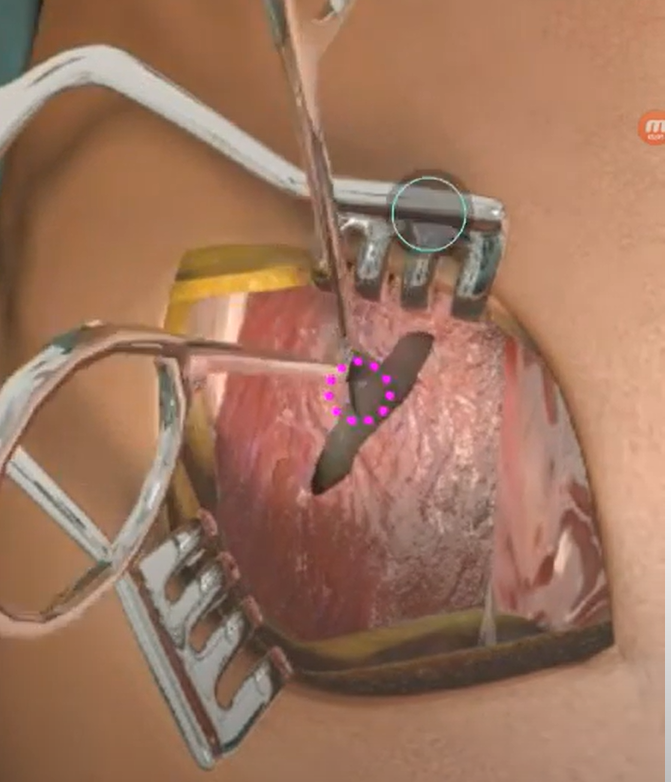 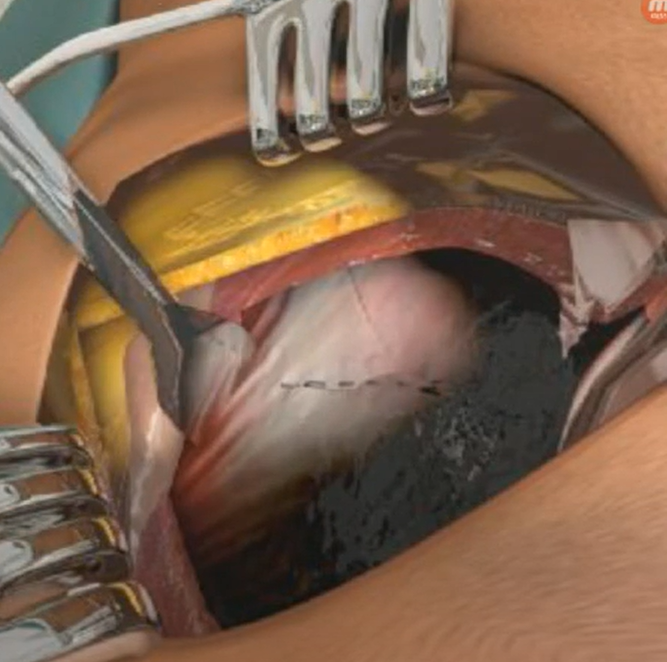 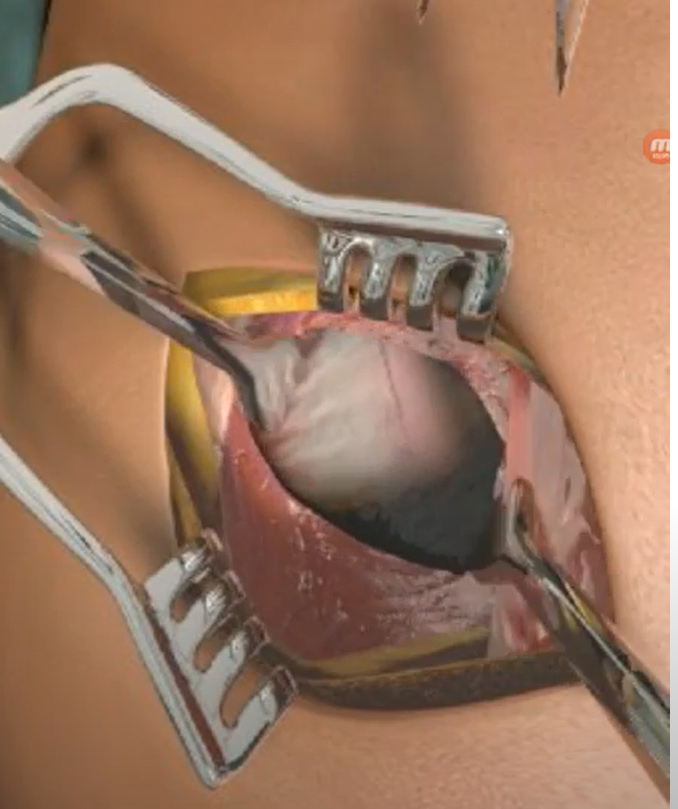 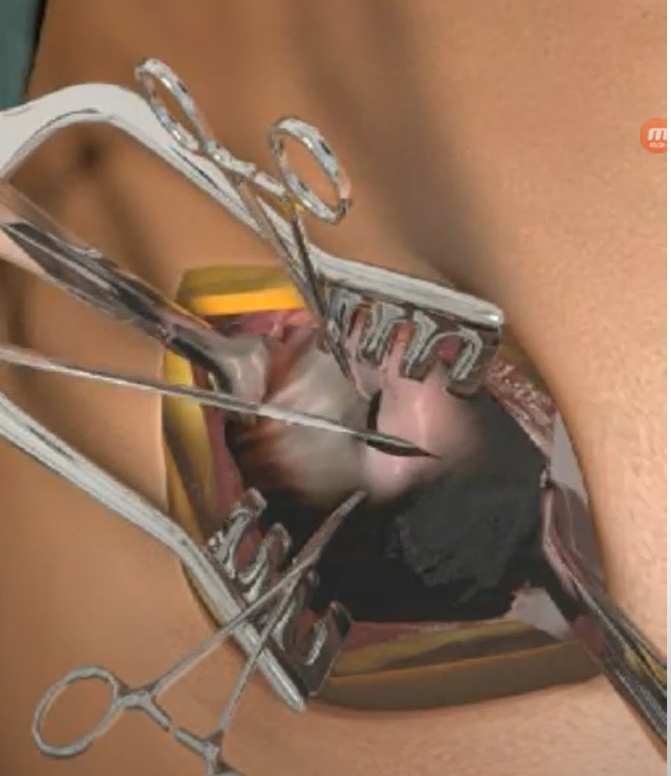 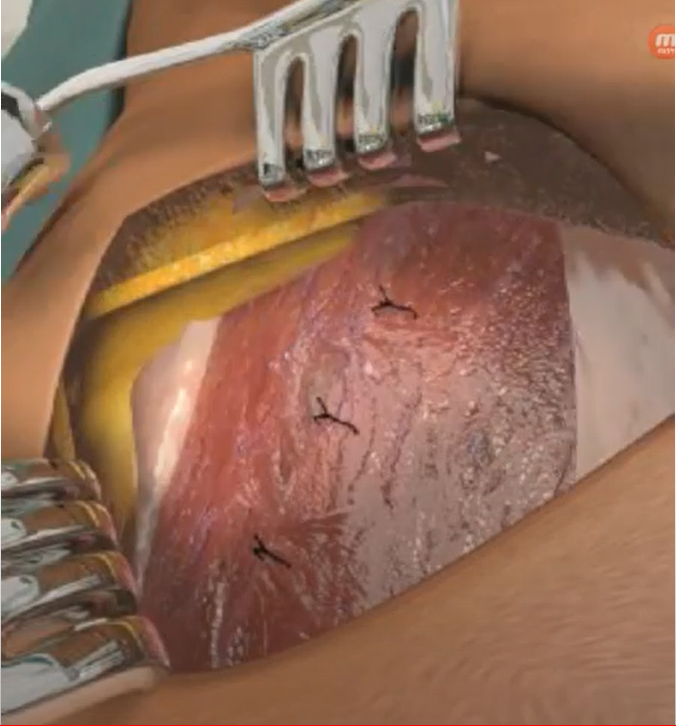 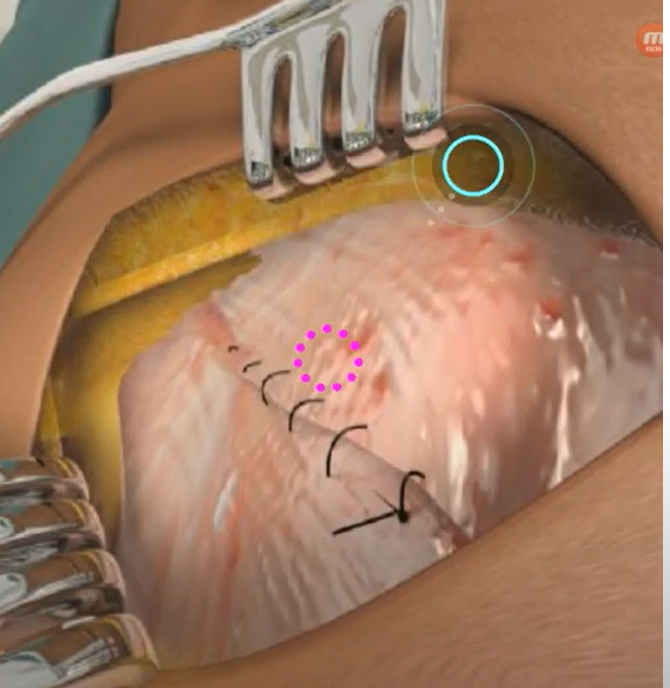 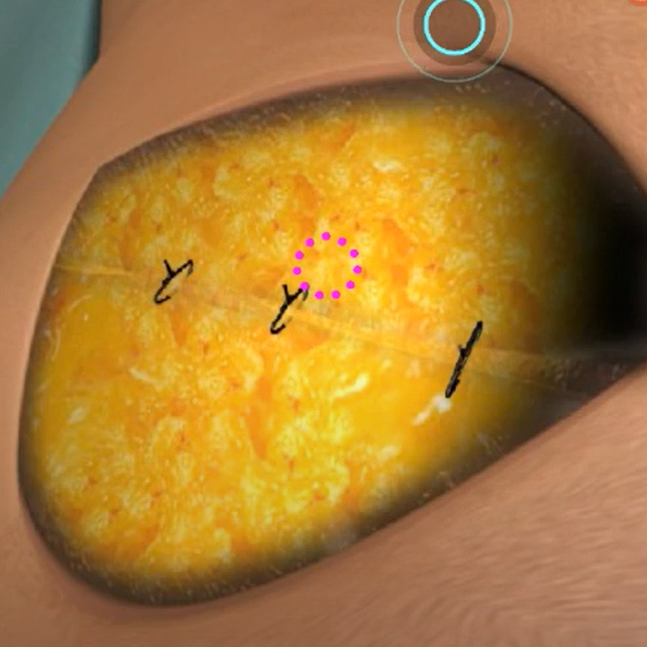 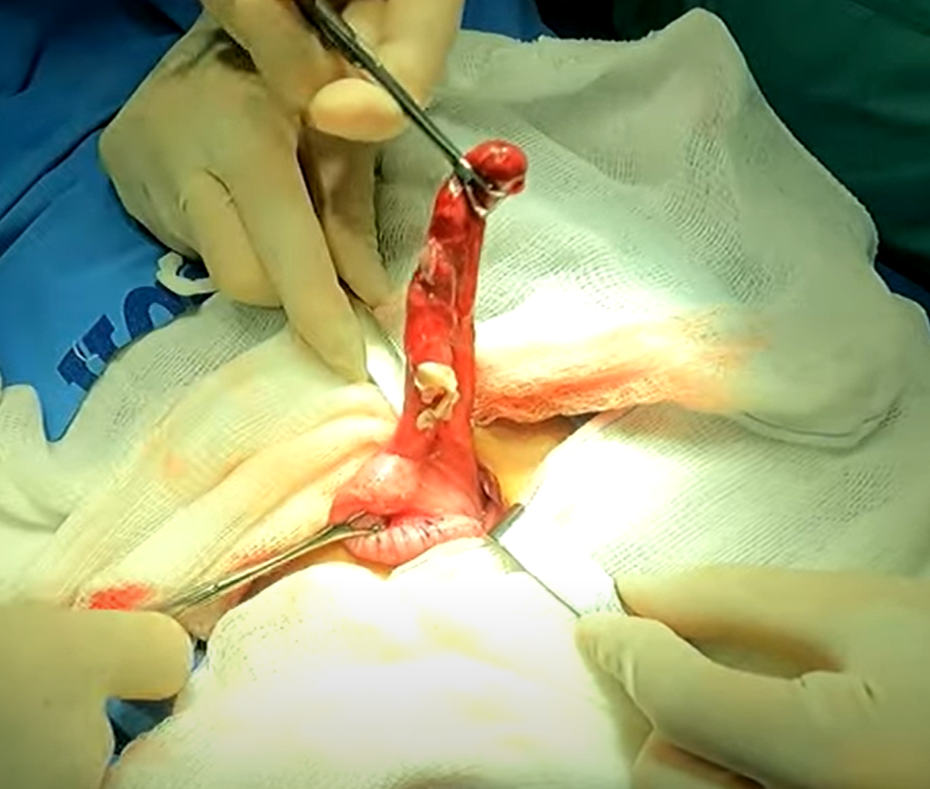 Abierta – Técnica
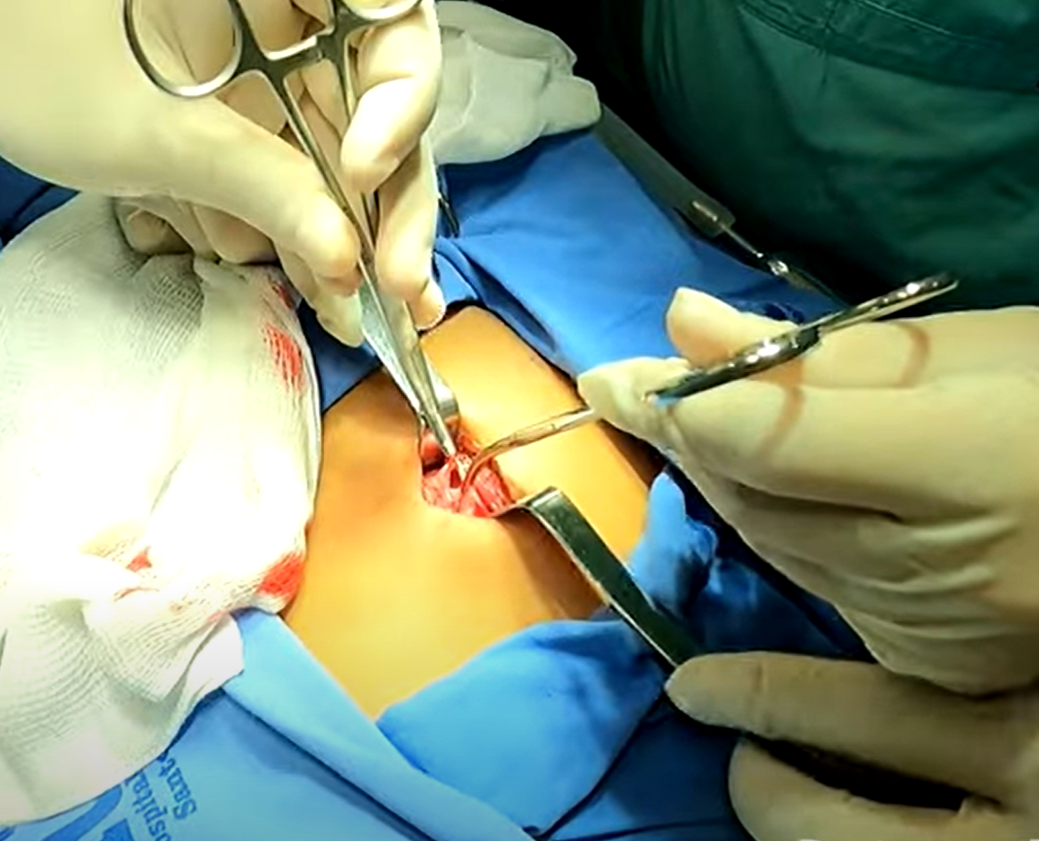 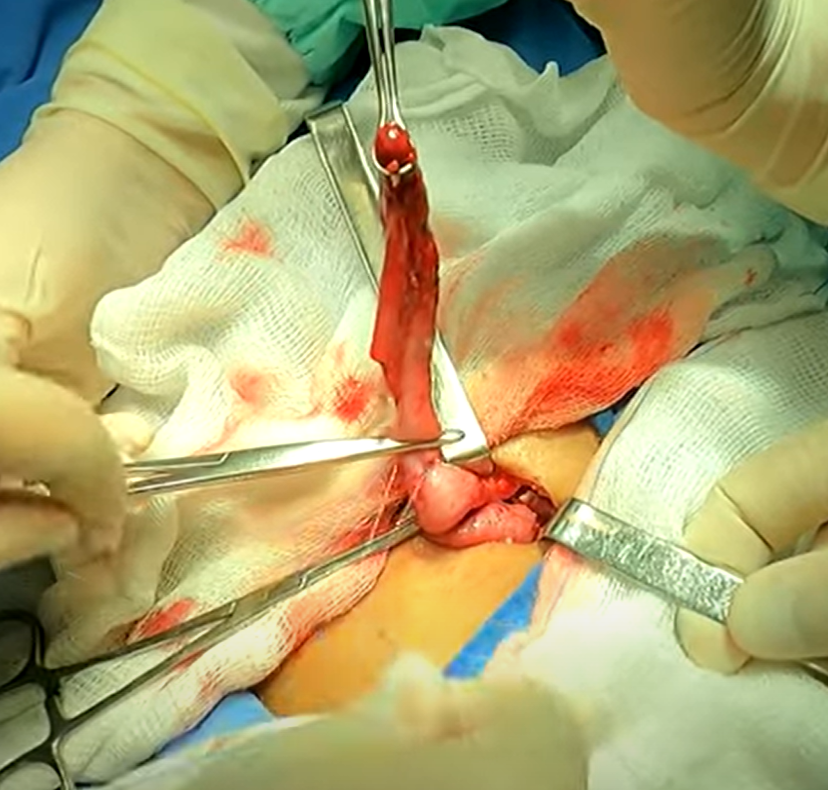 Apendicetomía Laparoscópica
Posición
Seguridad
Incisión
Instrumental
Técnica
Laparoscópica – Posición
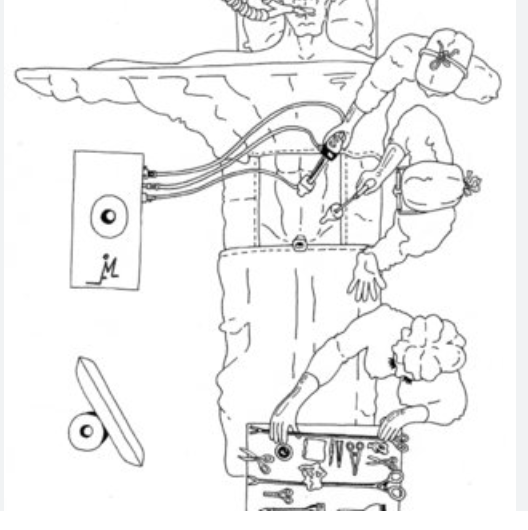 Laparoscópica - Incisión
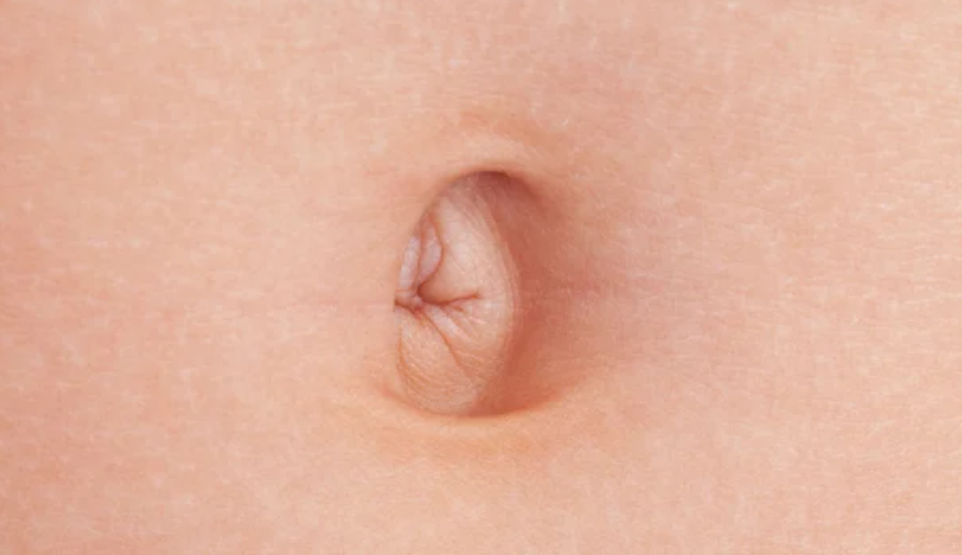 Laparoscópica  - Instrumental
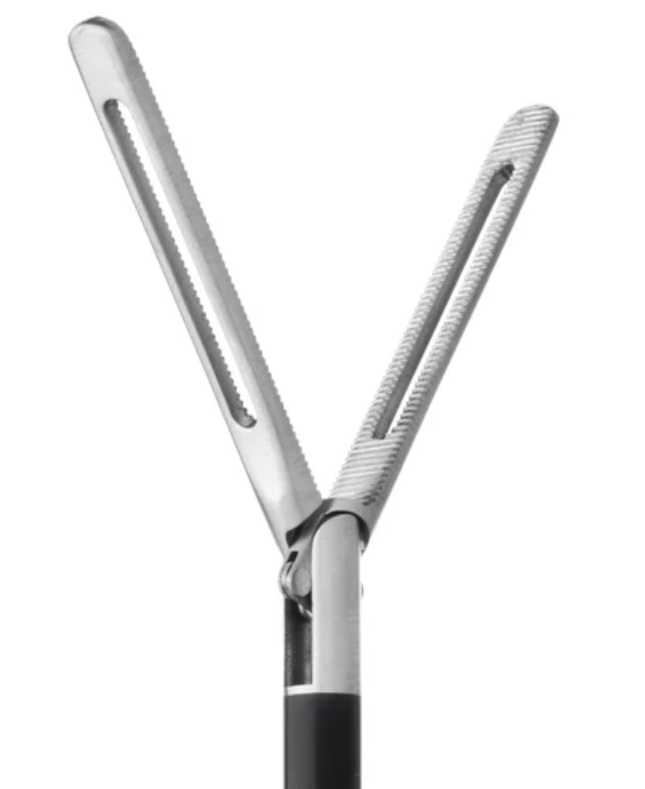 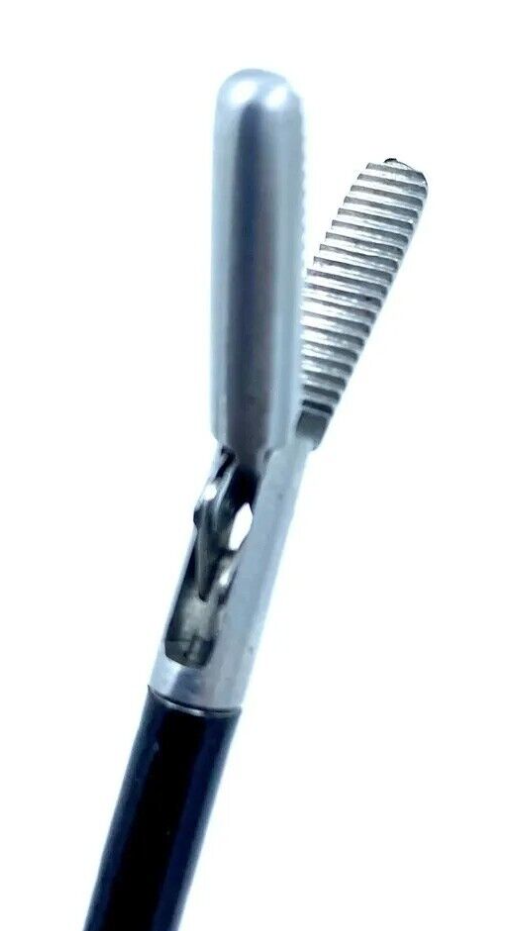 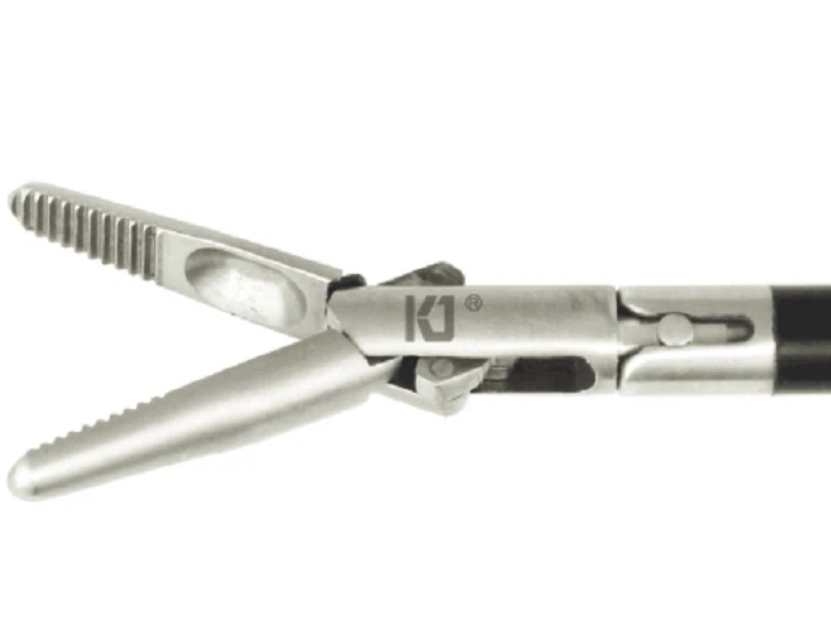 Dolphin
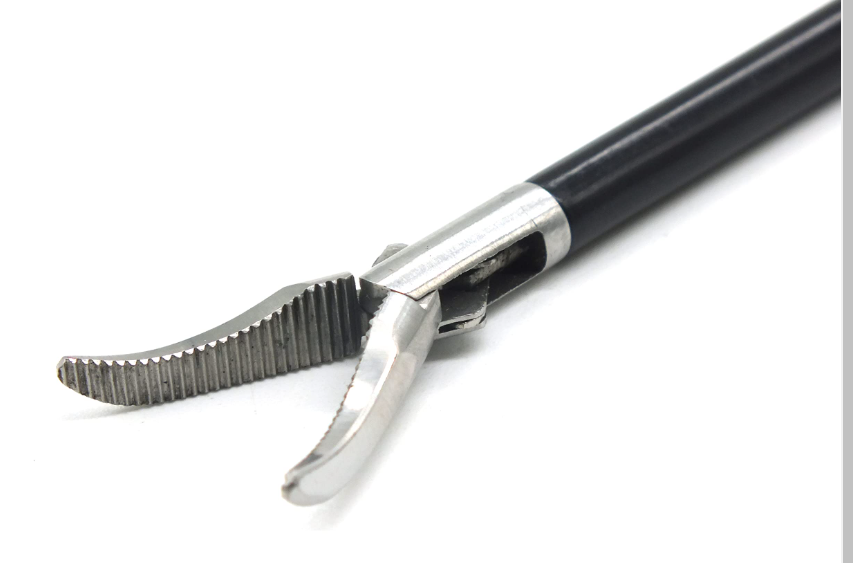 Intestinal
Maryland
Reddick-Olsen
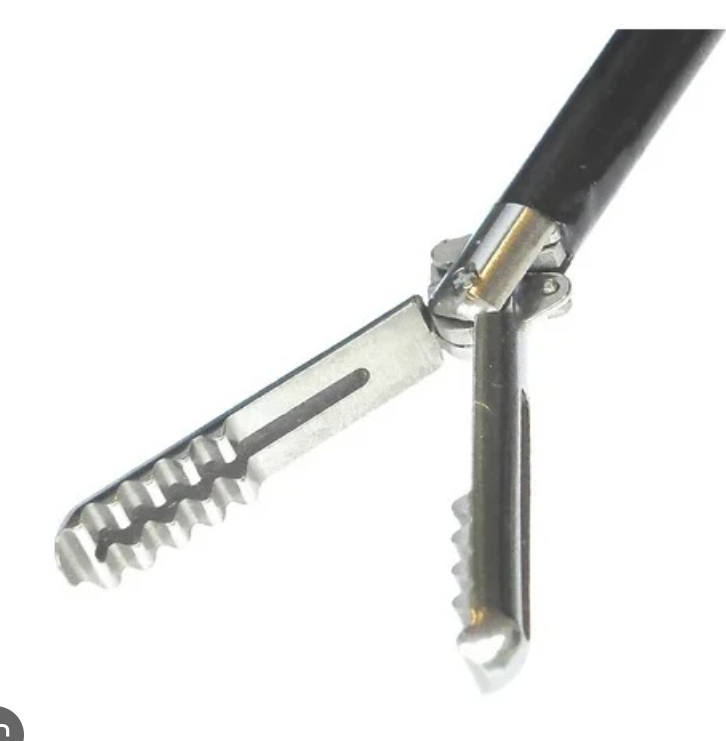 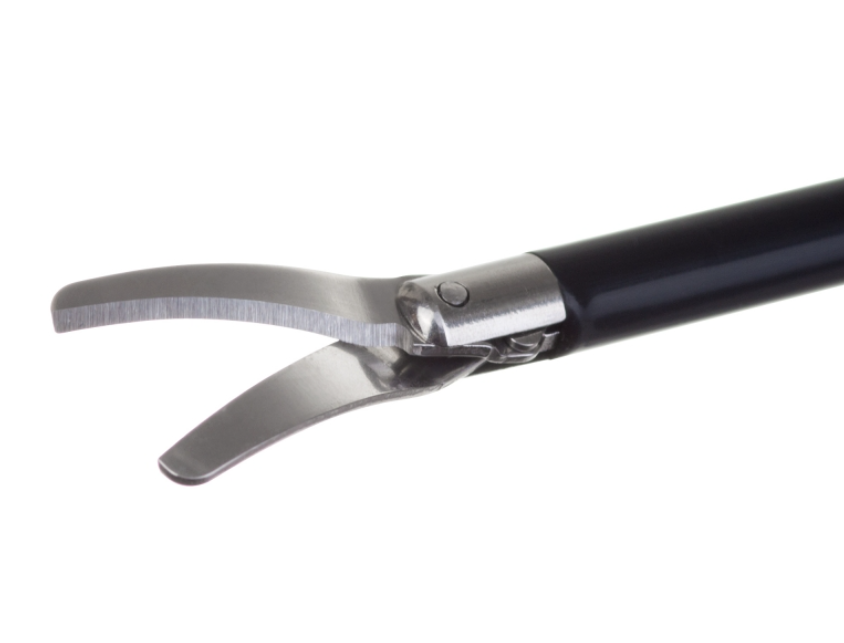 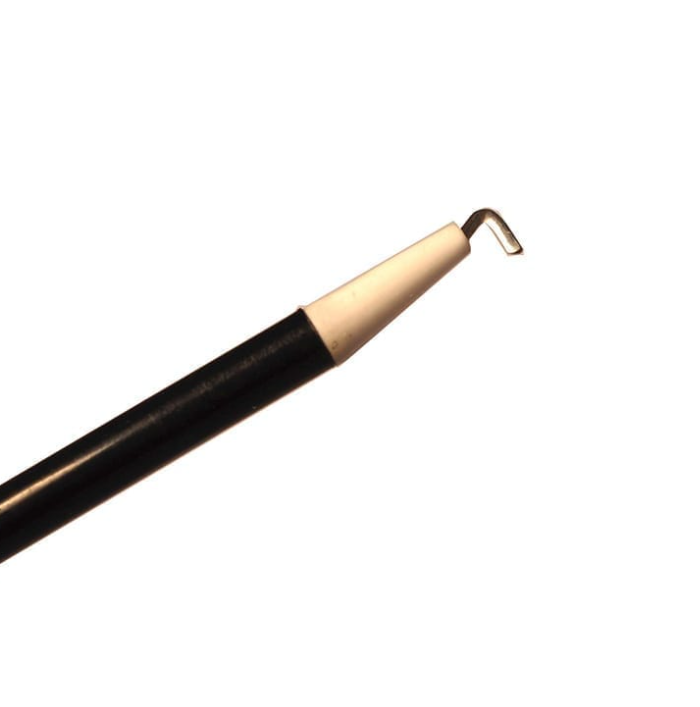 Bipolar
Clinch
Monopolar Hook
Tijera Metzenbaum
Laparoscópica  - Instrumental
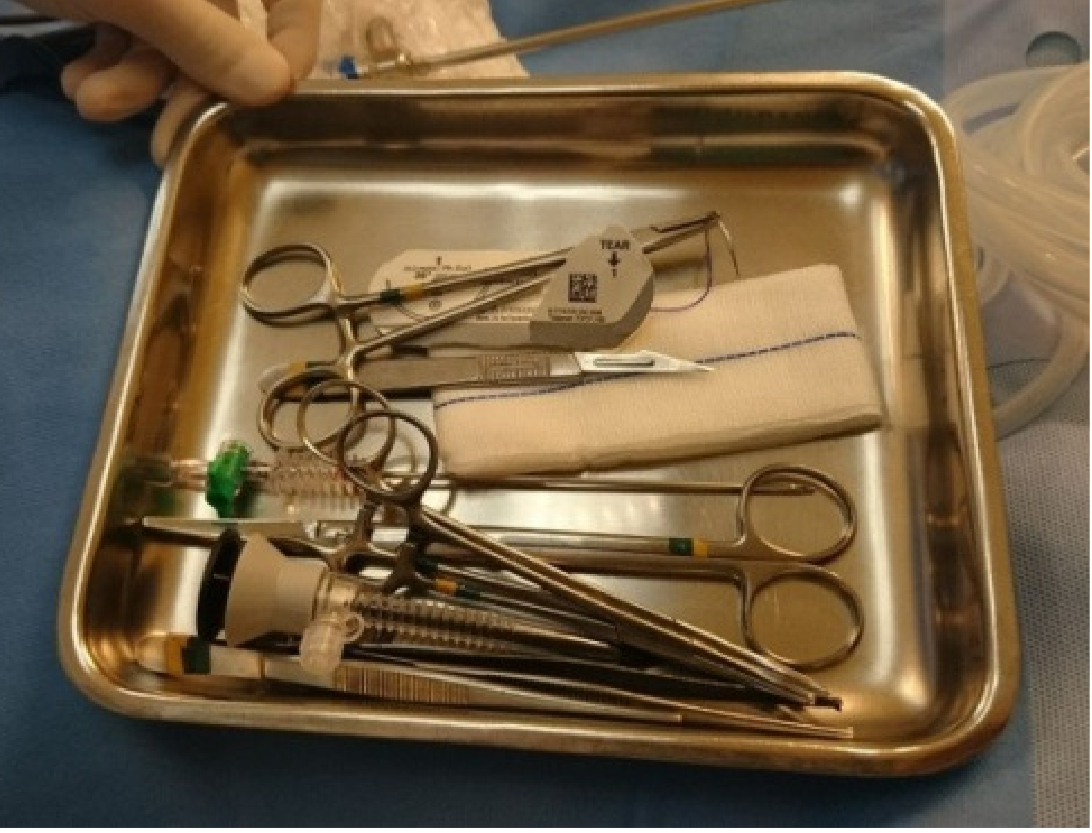 F                  E              C             N            A/I
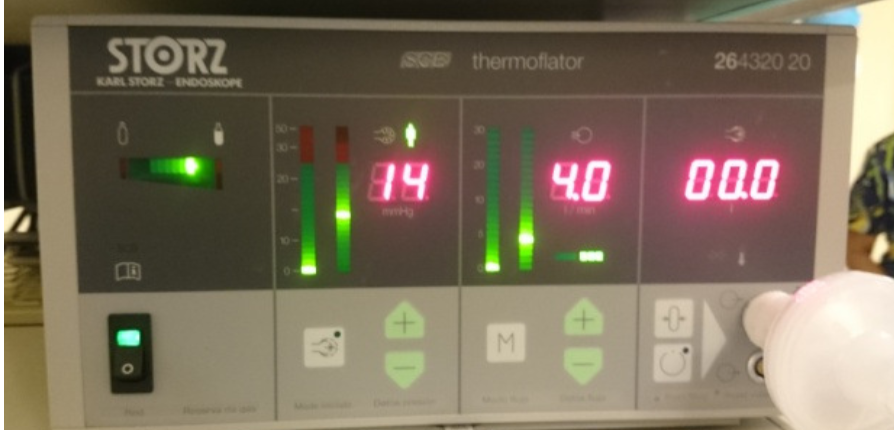 Bandeja Inicial
[Speaker Notes: Fibra
Camara
Electricidad
Neumo
Aspiración/irrigacion]
https://www.youtube.com/watch?v=V9Eo7nrOiRQ
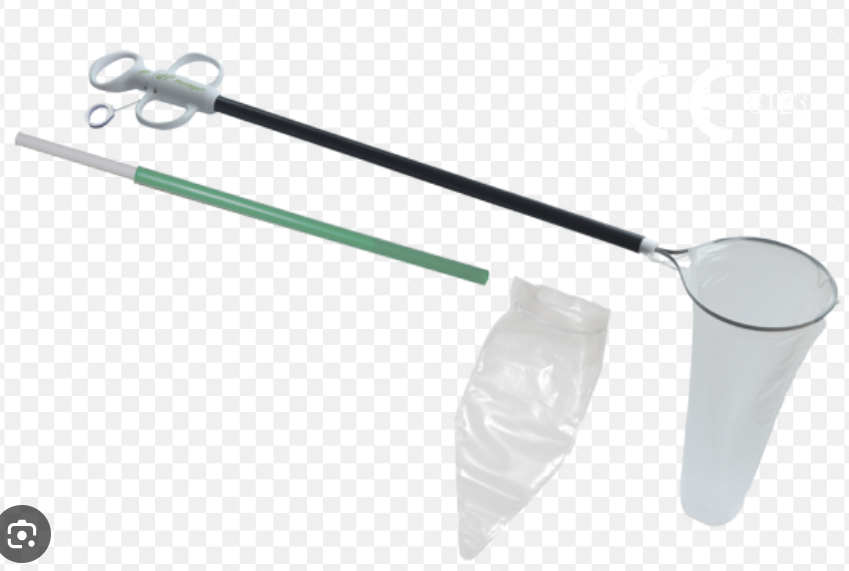 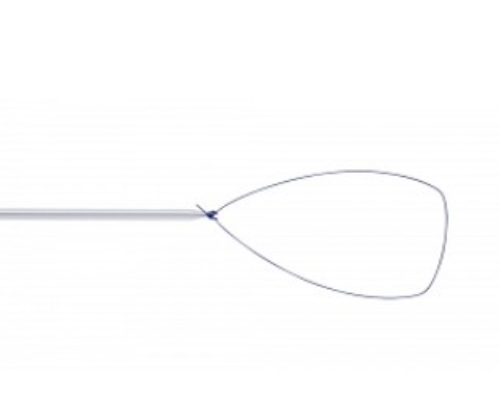 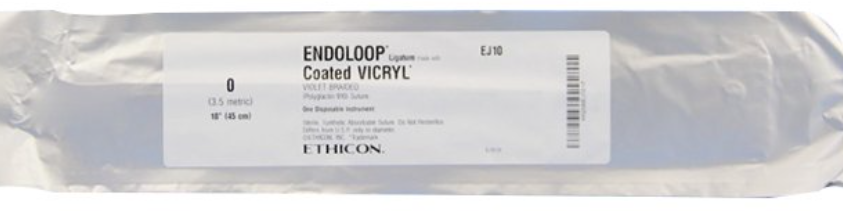 Laparoscópica - Técnica
3 puertos
Videoasistida – extracorpóreo
Monopuerto

Apendicectomia Laparoscopica 3 puertos, endoloop
https://www.youtube.com/watch?v=plYI7qqgPus

Apendicectomia Monopuerto
https://www.youtube.com/watch?v=szc0qgUoUv0

Endobag 
https://www.youtube.com/watch?v=V9Eo7nrOiRQ
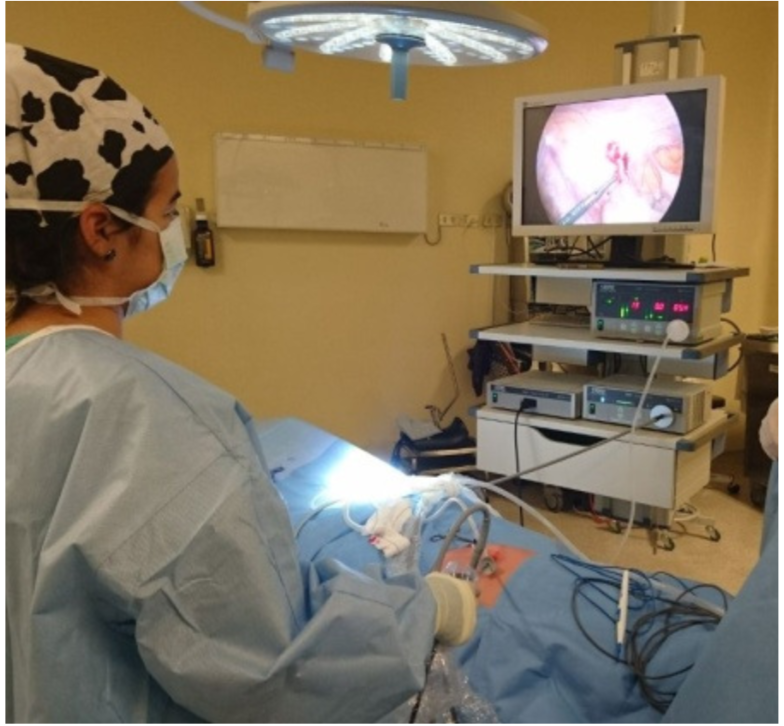 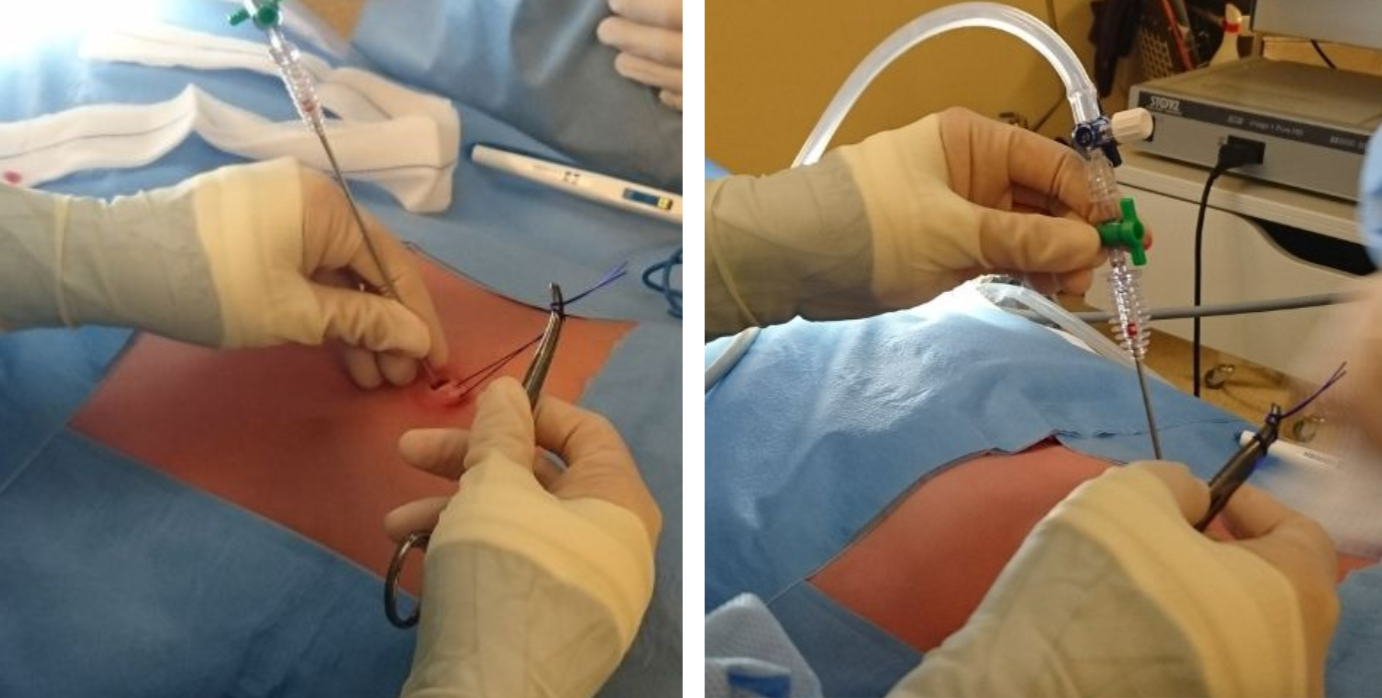 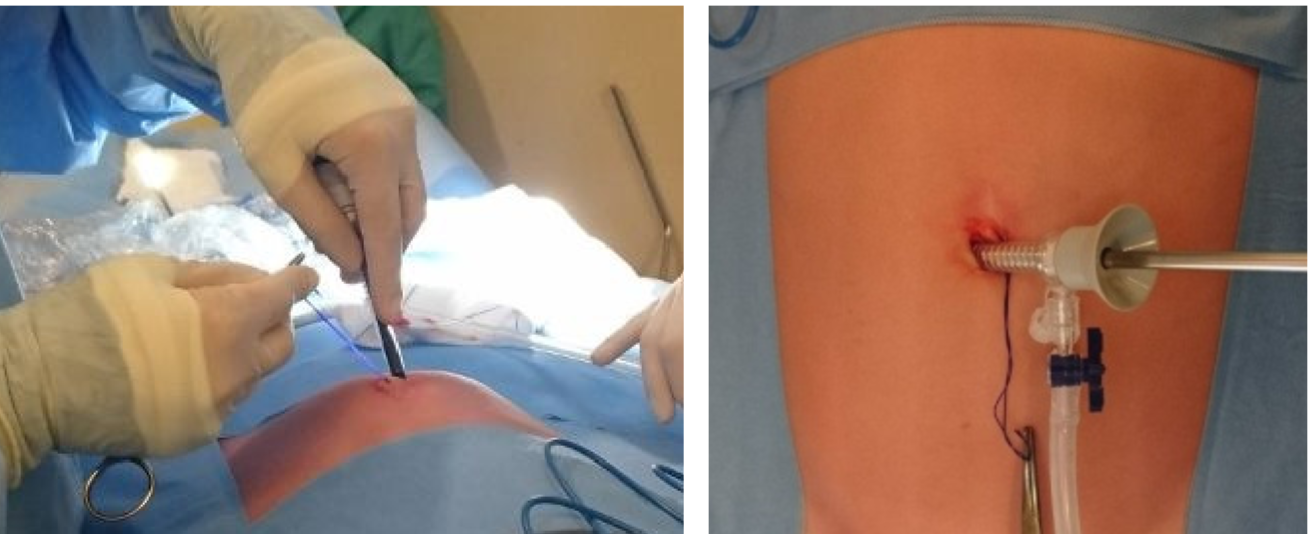 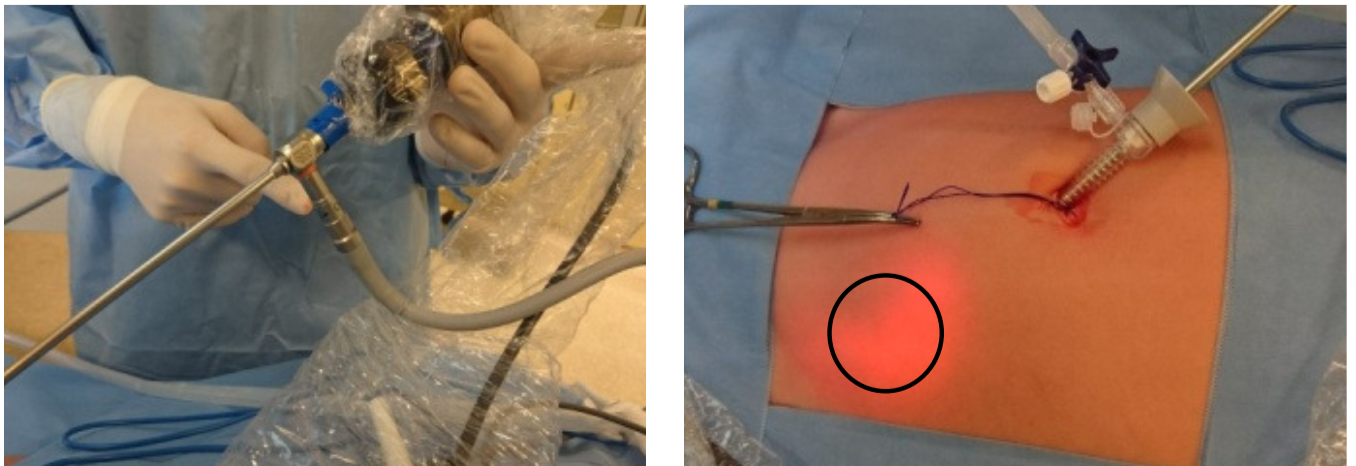 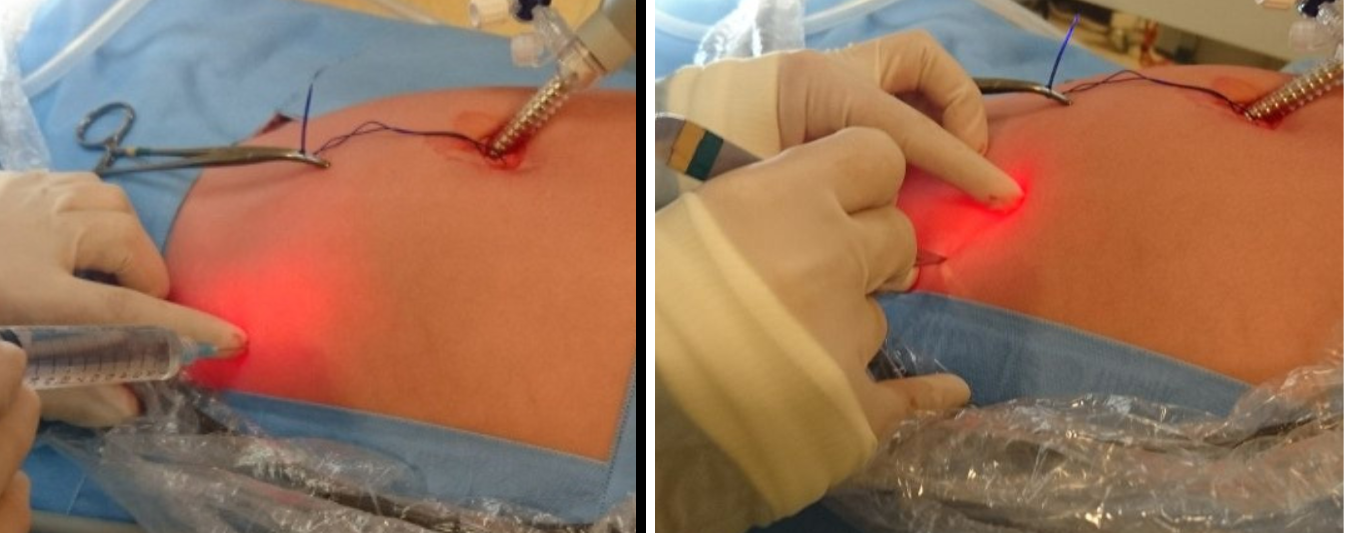 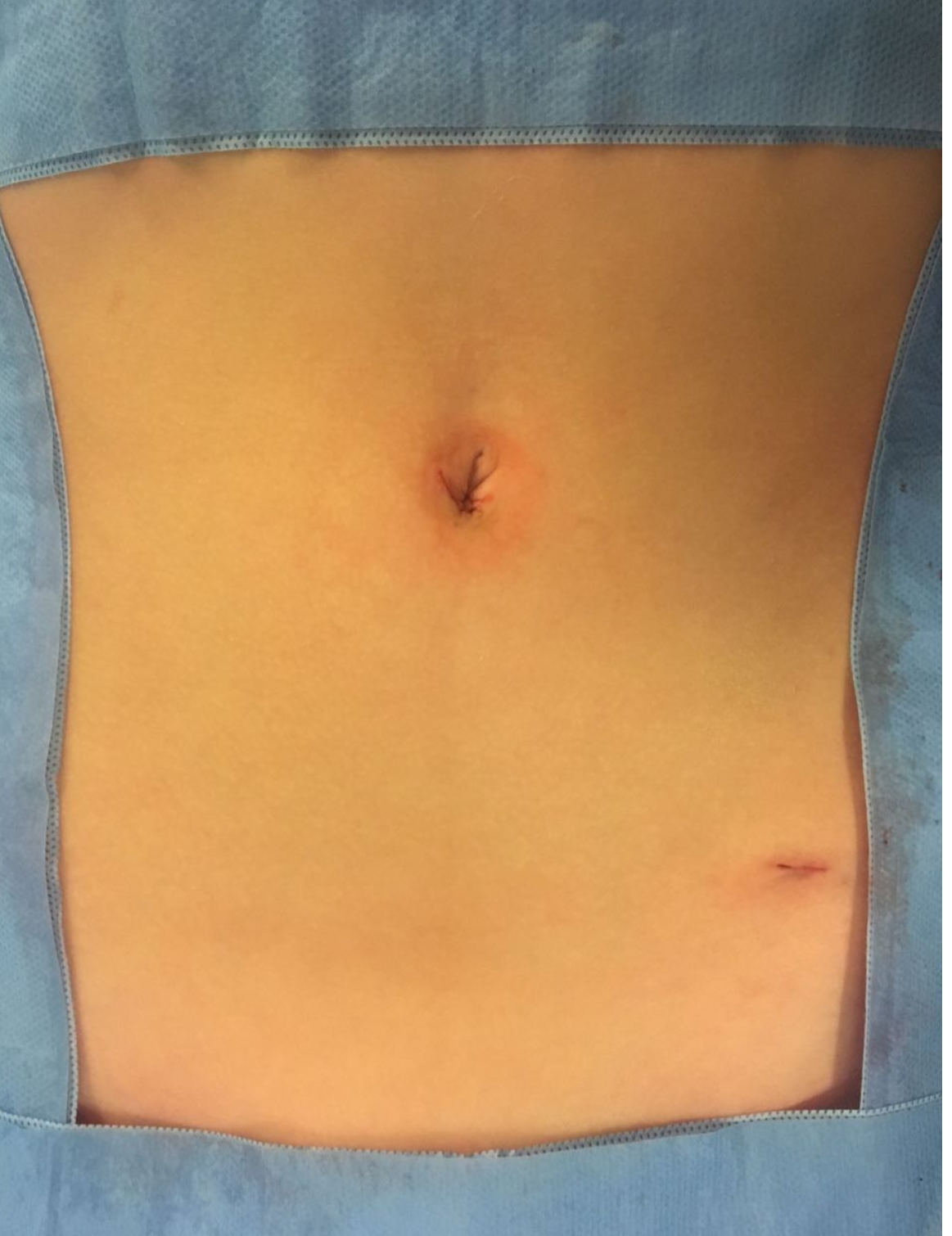 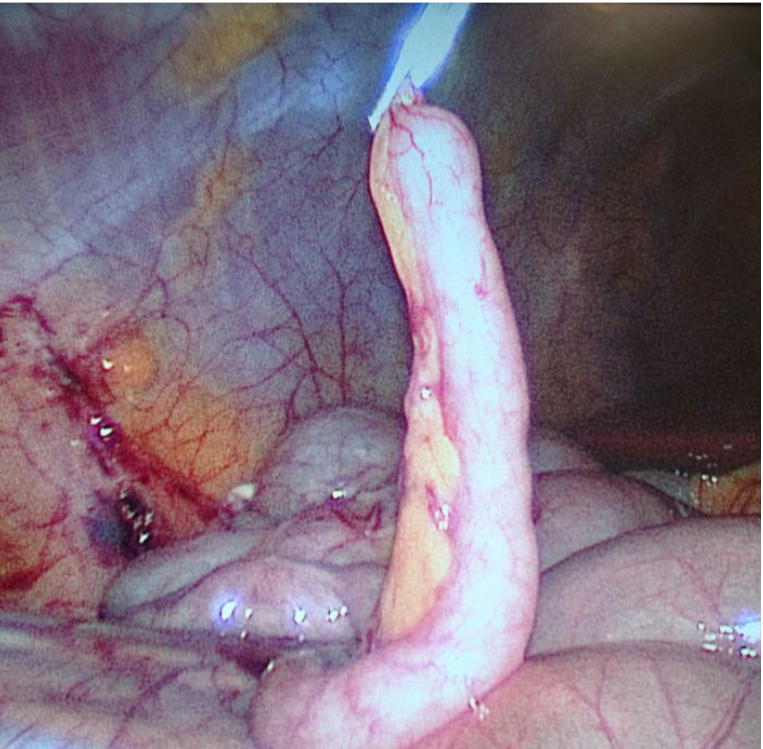 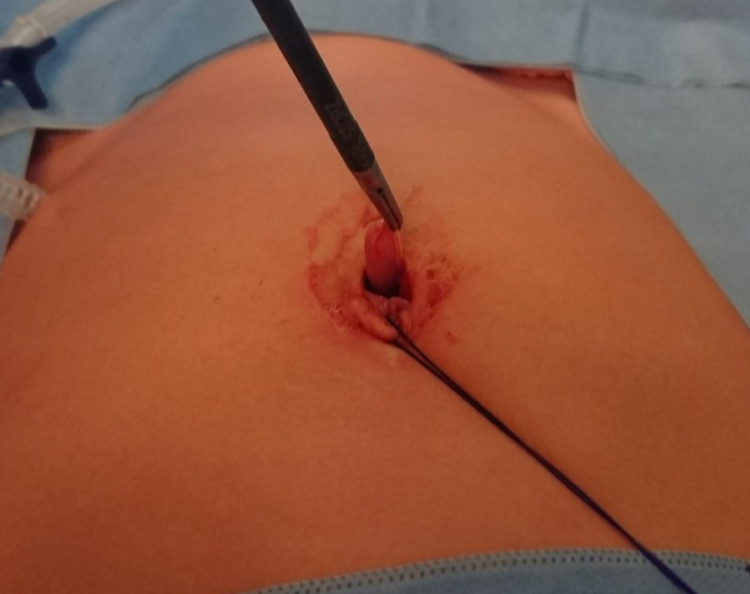 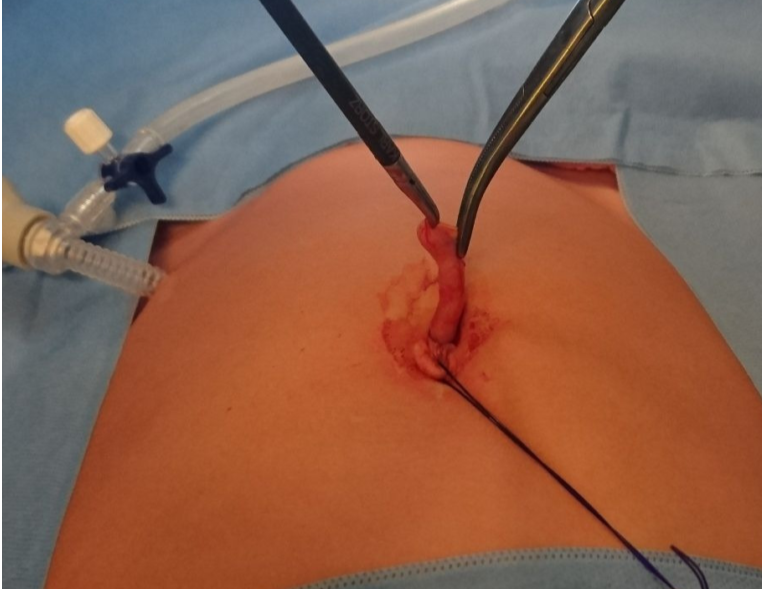 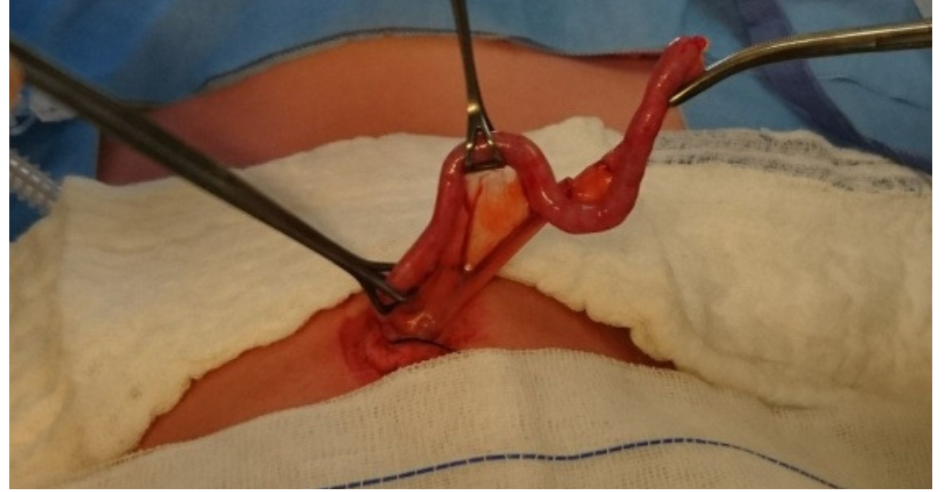 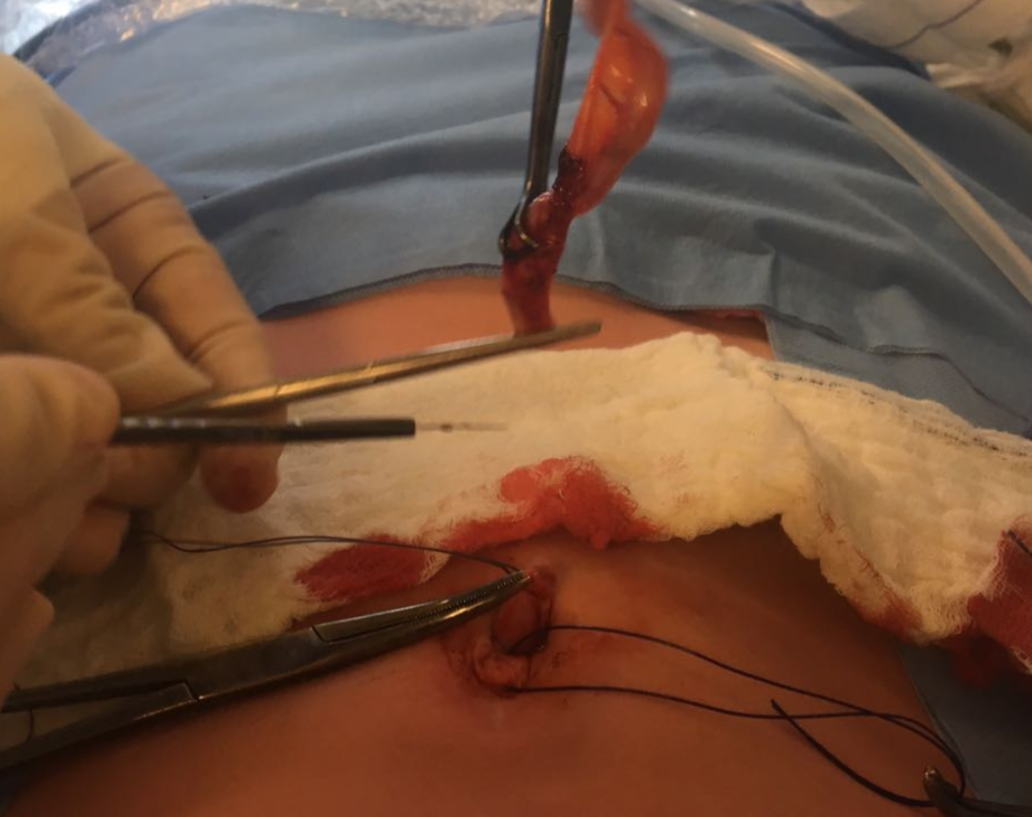 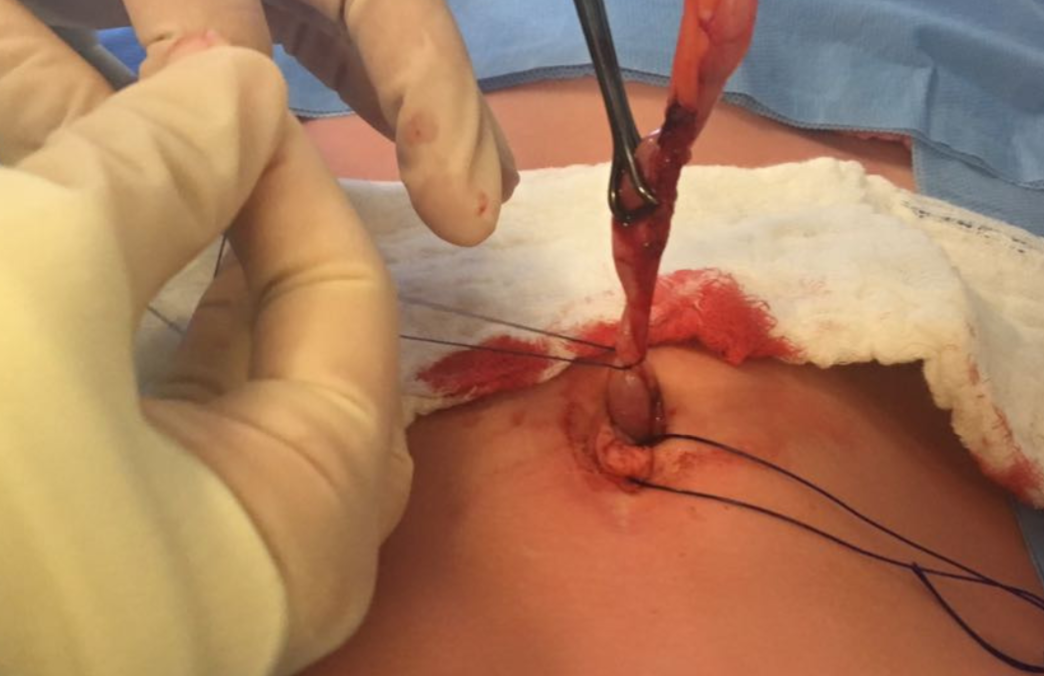